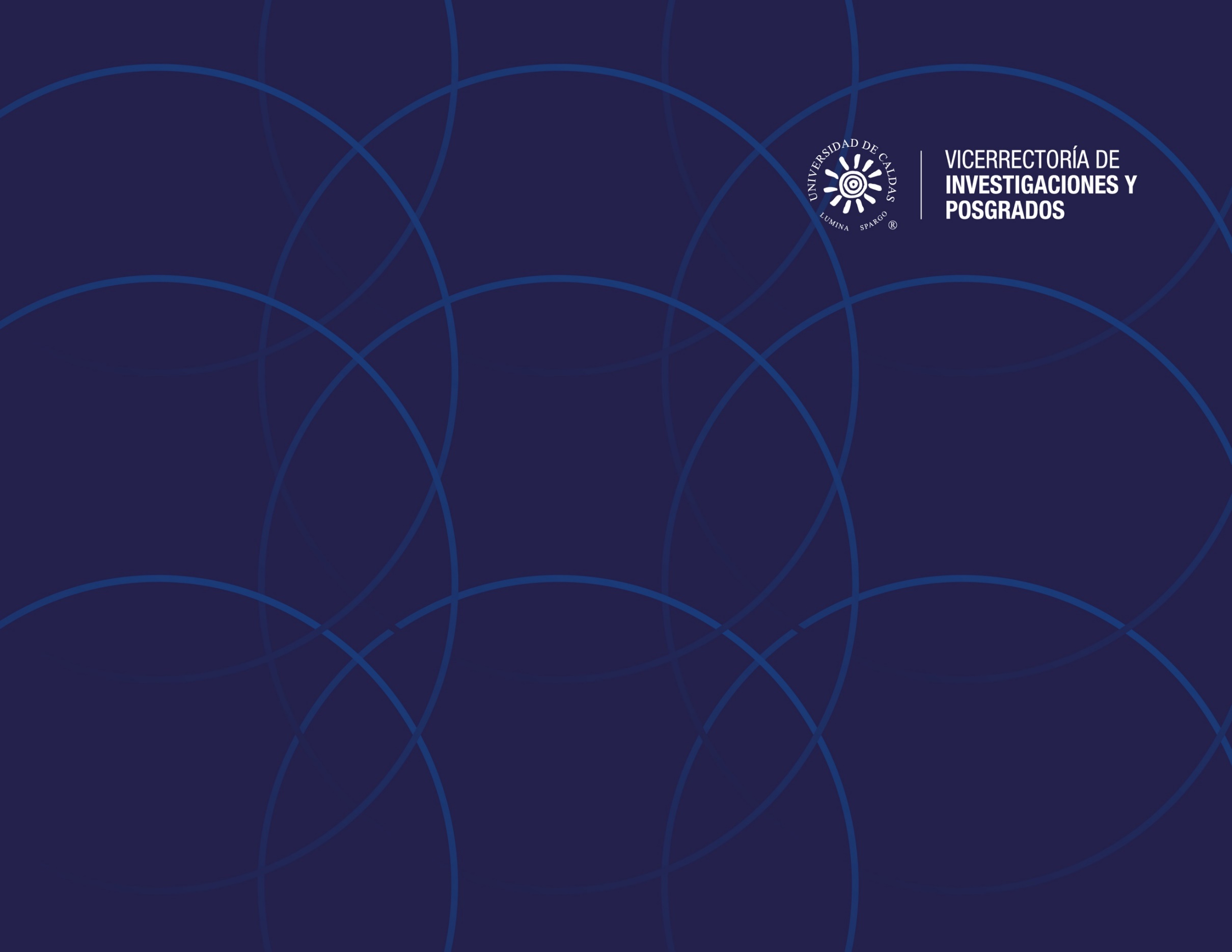 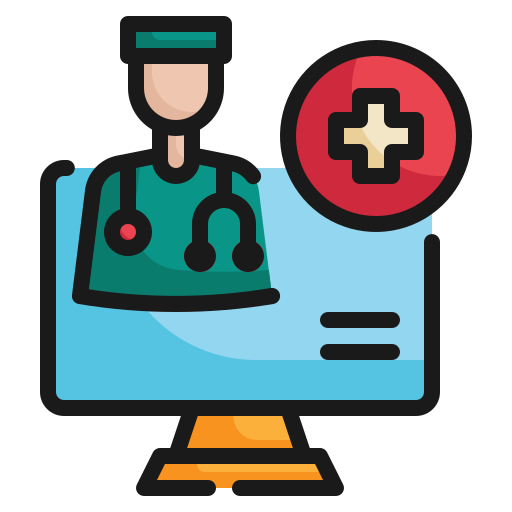 Convocatoria 918 “Convocatoria fortalecimiento de capacidades regionales de investigación en salud pública”

La Vicerrectoría de Investigaciones y Posgrados invita a los investigadores de la institución a explorar la posibilidad de presentar propuestas de proyectos para la “Convocatoria la interacción en diferentes actores del Sistema Nacional de Ciencia Tecnología e Innovación para la atención a los principales problemas y necesidades de salud pública de las regiones”



Desde esta Vicerrectoría se brindará el apoyo al equipo proponente en la consecución de avales, documentos exigidos por la convocatoria, verificación de requisitos, asesoría en la elaboración del presupuesto y acompañamiento en la gestión de la propuesta en la plataforma de Minciencias.
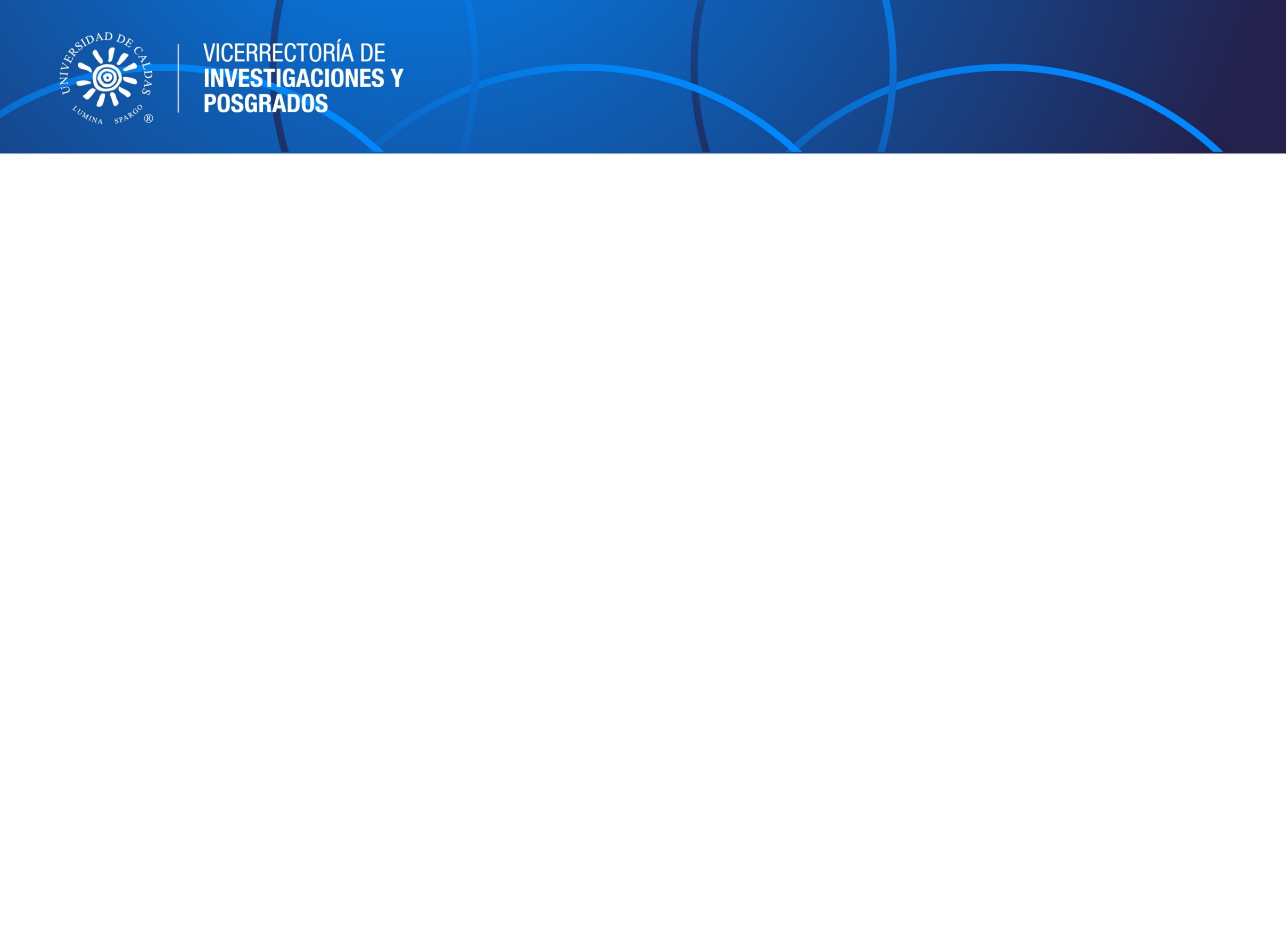 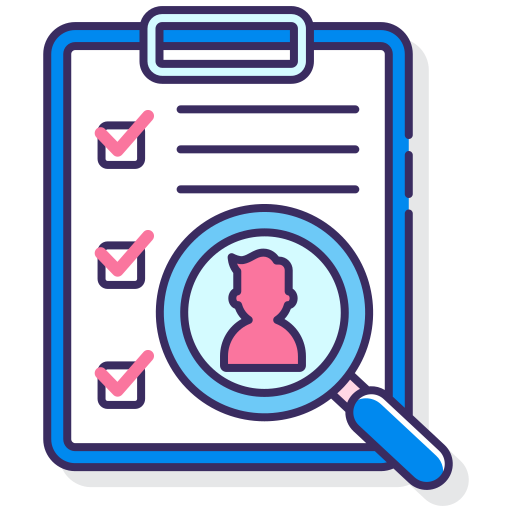 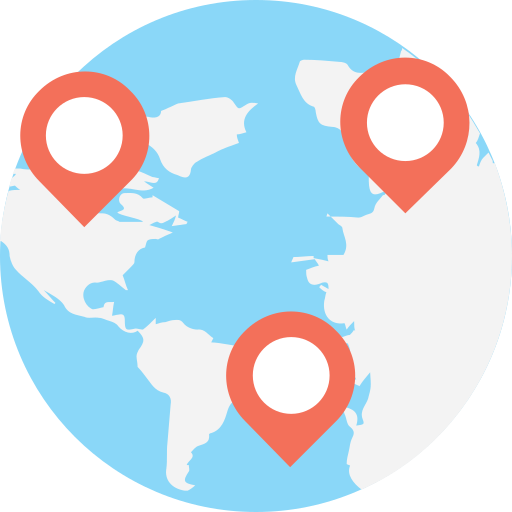 DIRIGIDA A:
CONFORMACIÓN REGIONAL
Alianzas estratégicas conformadas como mínimo por dos (2) actores del Sistema Nacional de Ciencia, Tecnología e Innovación que acrediten articulación interinstitucional. 
La alianza debe ser liderada por una entidad en calidad de EJECUTORA que cuente con un grupo de investigación categorizado como A1, A, B o C al corte de la convocatoria 833 de 2018.
Las alianzas deben estar conformadas por: Instituciones de Educación Superior, Institutos / Centros de Investigación y Centros de Desarrollo Tecnológico con reconocimiento vigente ante el Ministerio de Ciencia, Tecnología e Innovación, organizaciones sin ánimo de lucro, entidades gubernamentales, sector productivo, organizaciones sociales y organizaciones no gubernamentales
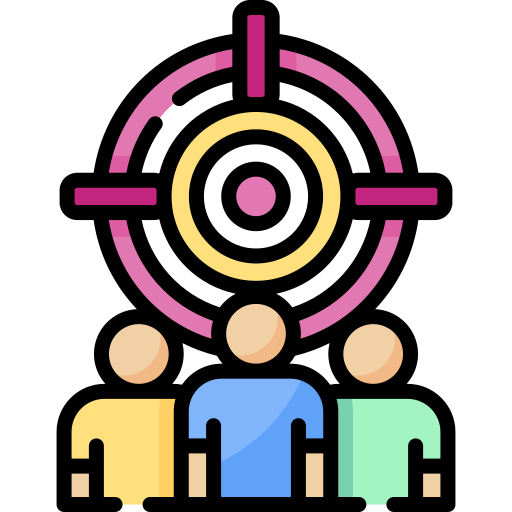 OBJETIVO GENERAL:
Fortalecer las interacciones entre los diferentes actores del SNCTI mediante el desarrollo de proyectos de investigación, que contribuyan a la solución de los principales problemas y necesidades de salud pública a nivel regional, a través de la generación de conocimiento e impactos, con relevancia científica, tecnológica, económica, social y competitiva para el país.
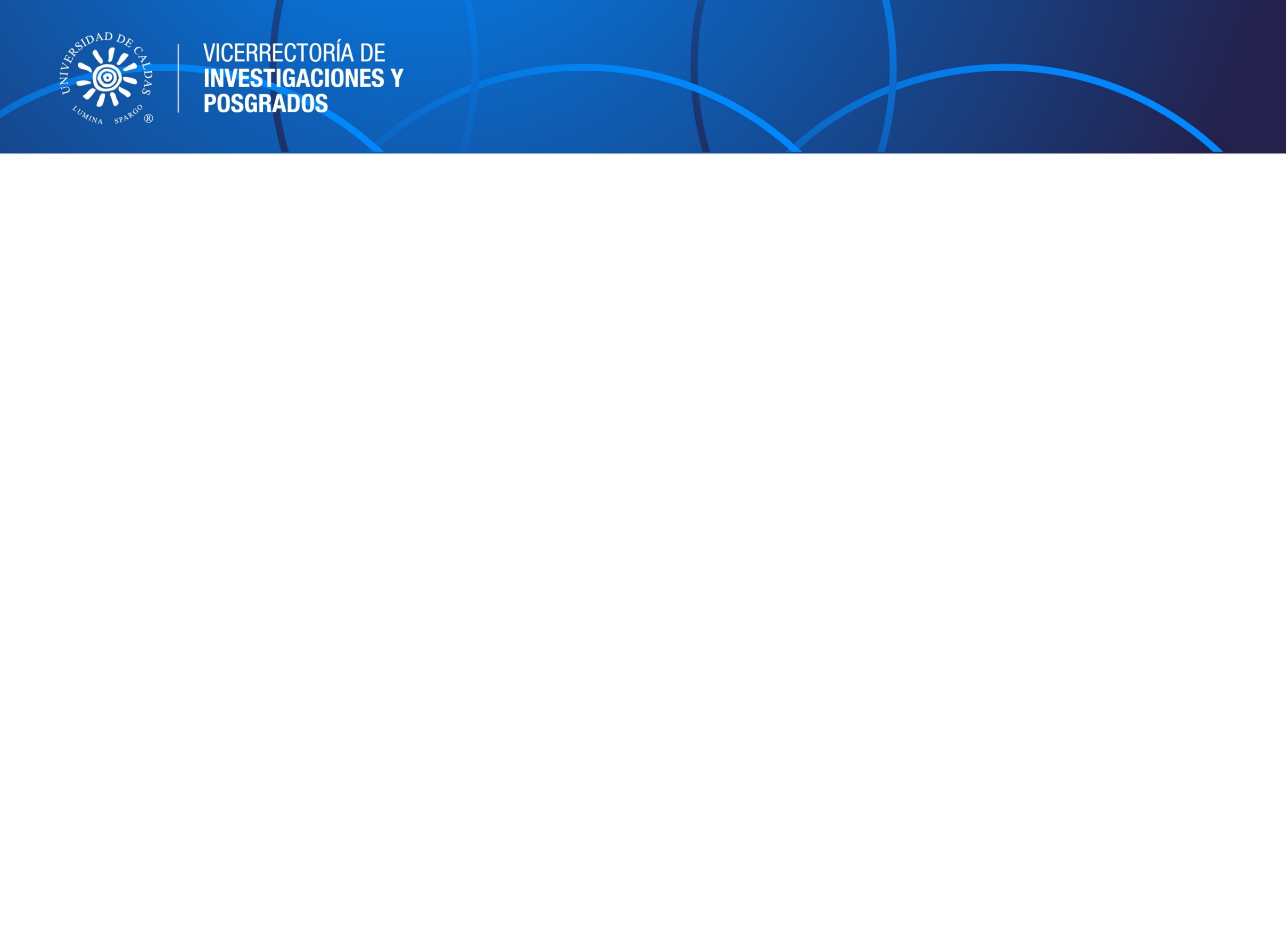 LINEAS TEMÁTICAS
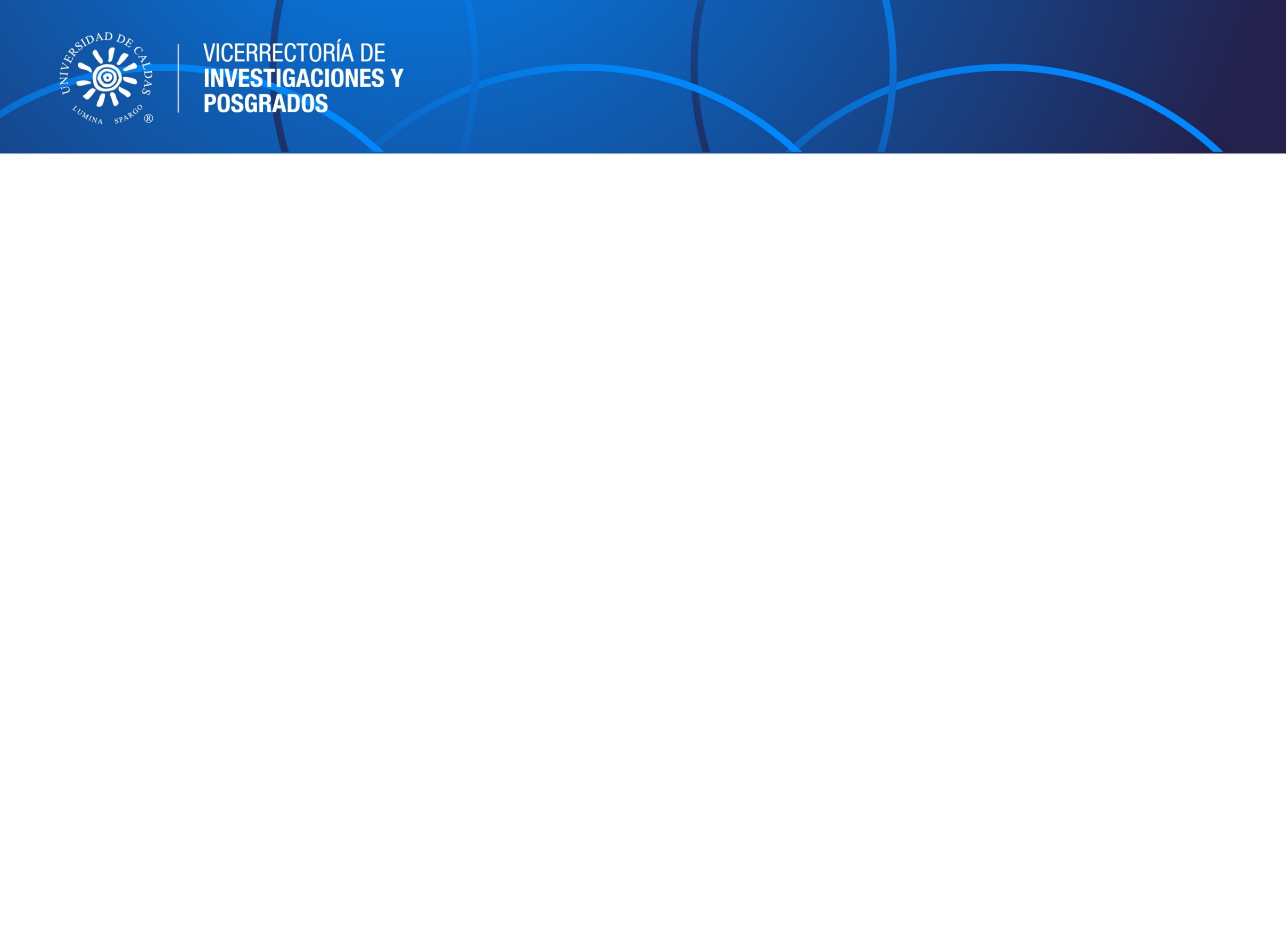 LINEAS TEMÁTICAS
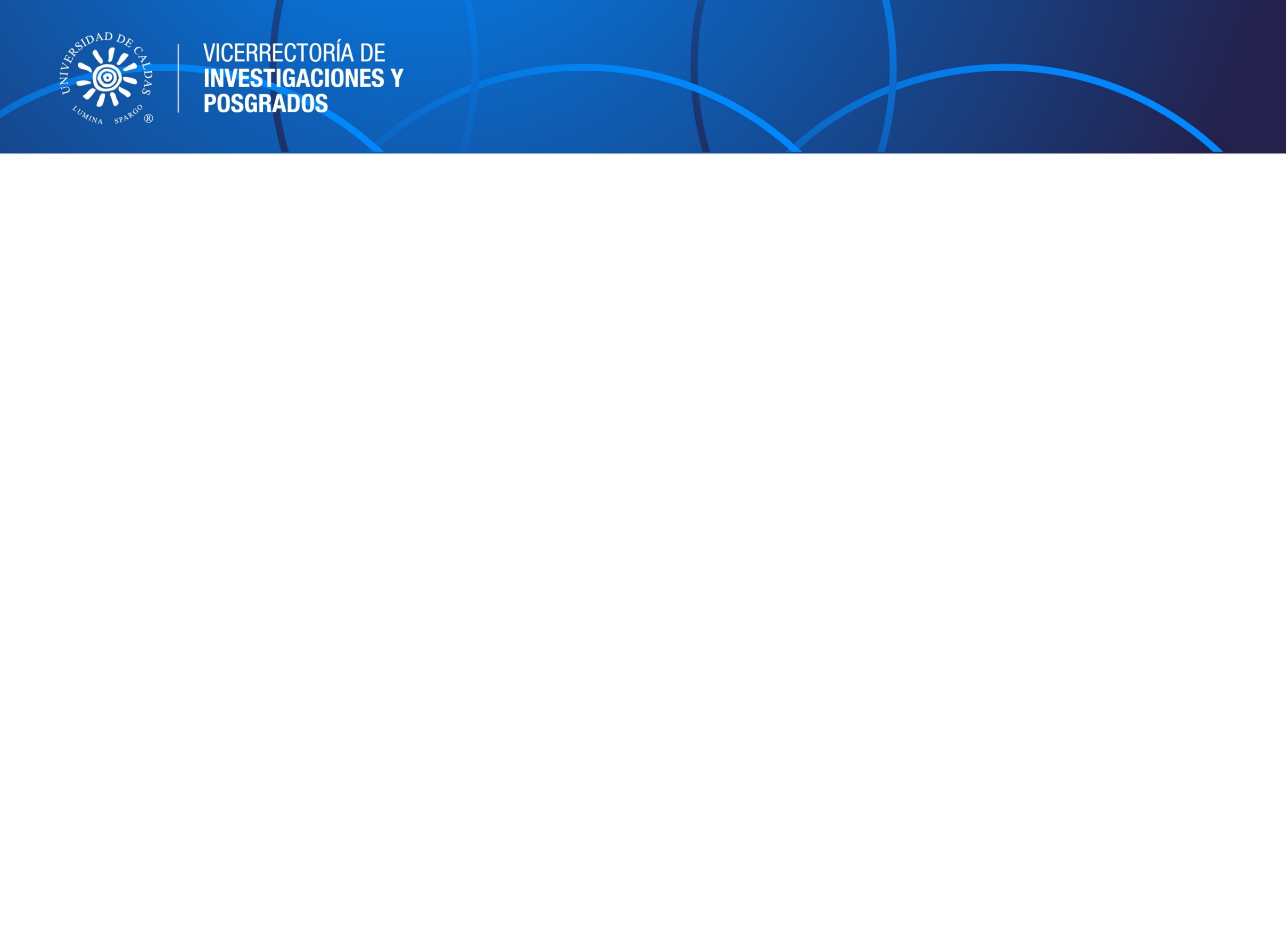 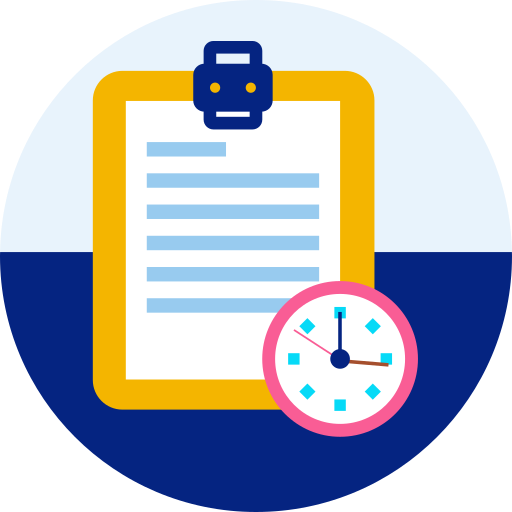 DURACIÓN
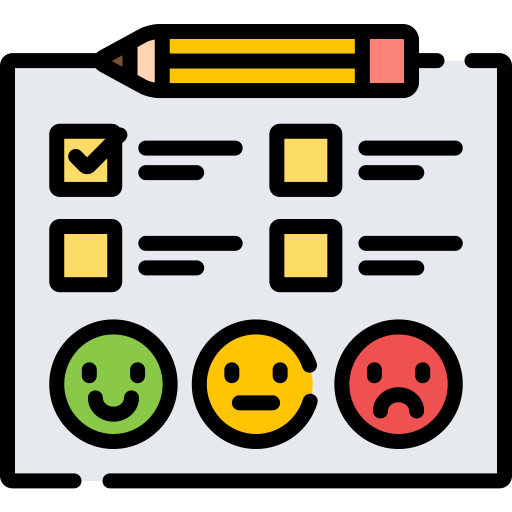 Términos de duración de proyectos a proyectos a financiar será mínimo de  VENTICUATRO (24) meses y máximo TREINTA Y SEIS (36) meses contados a partir de perfeccionamiento y legalización del contrato.
PARAMETROS EVALUATIVOS
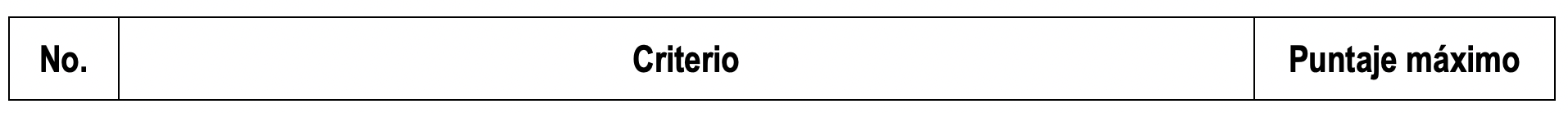 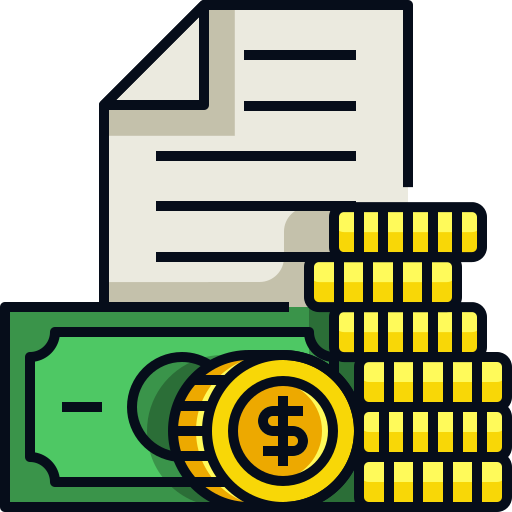 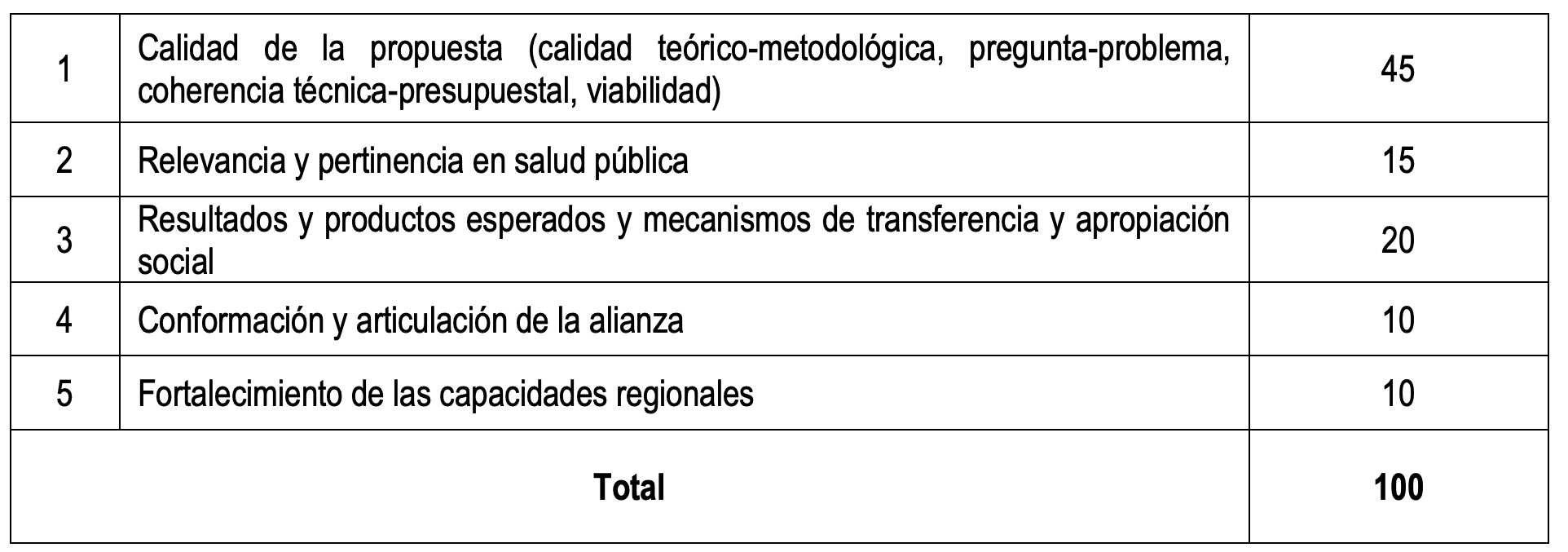 FINANCIACIÓN
El Ministerio de Ciencia, Tecnología e Innovación cuenta con una disponibilidad presupuestal de hasta DIECIOCHO MIL MILLONES DE PESOS M/CTE ($18.000.000.000) para financiar proyectos por montos máximo de NOVESCIENTOS MILLONES DE PESOS M/CTE($900.000.000).

Las alianzas conformadas deben de realizar aportes en contrapartida en efectivo y/o en especie por un monto mínimo de del 30% del valor solicitado al Ministerio de Ciencia, Tecnología e Innovación.
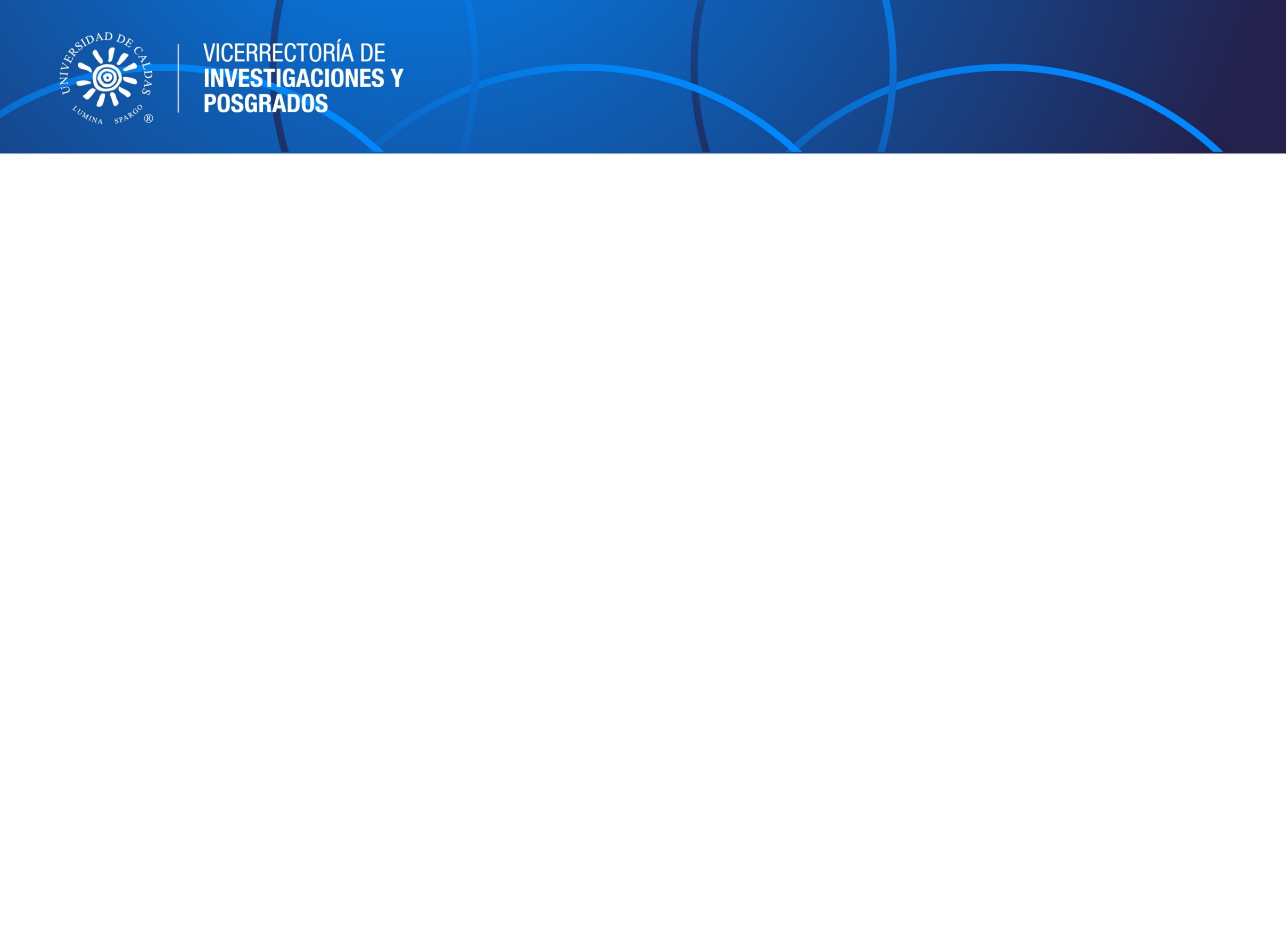 CRONOGRAMA:
Para mayor información consulta los términos de referencia en: https://minciencias.gov.co/convocatorias/programa-y-proyectos-ctei/convocatoria-fortalecimiento-capacidades-regionales-0
MAYOR INFORMACIÓN:
Jeny Alexandra Aguirre Salazar 
Vicerrectoría de Investigaciones y Posgrados gestion.proyectos@ucaldas.edu.co